Het Interbellum
Tussen de wereldoorlogen

Crisis in Amerika 1929
De afloop van de Eerste Wereldoorlog voor Duitsland
Vrede van Versailles; Duitsland
Verliest 10% van zijn grondgebied + moet  kolonies   afstaan
Leger ingeperkt: 100.000 soldaten
Herstelbetalingen: miljarden goudmark
Duitsland schuldig aan uitbreken WO I
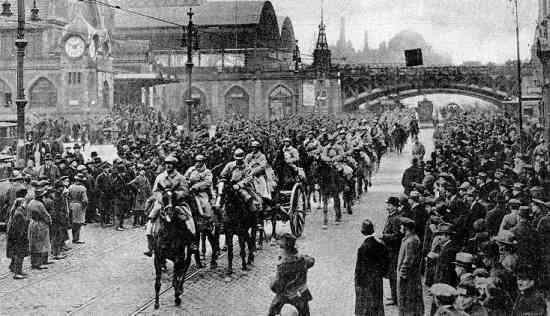 1923; Duitsland blijft achter met herstelbetalingen aan Frankrijk en België
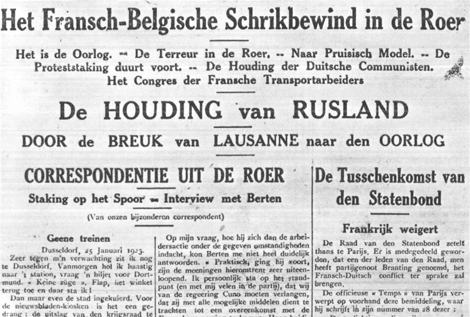 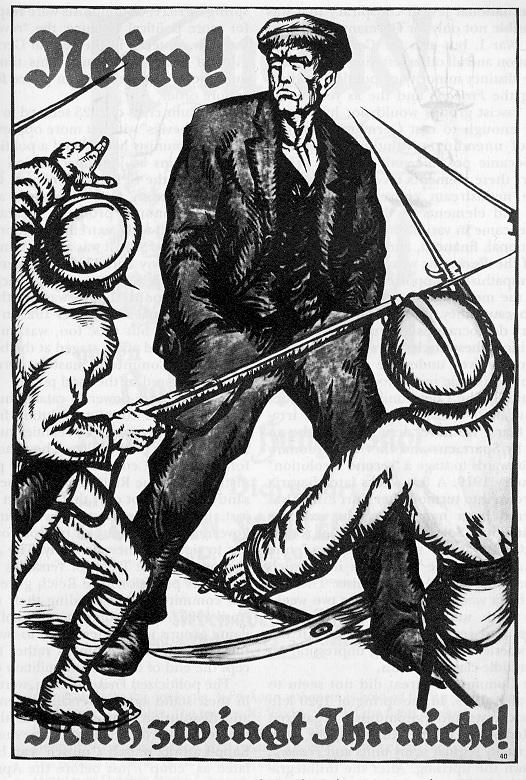 Franse en Belgische troepen bezetten Ruhrgebied
Duitse regering roept op tot algemene staking en…….
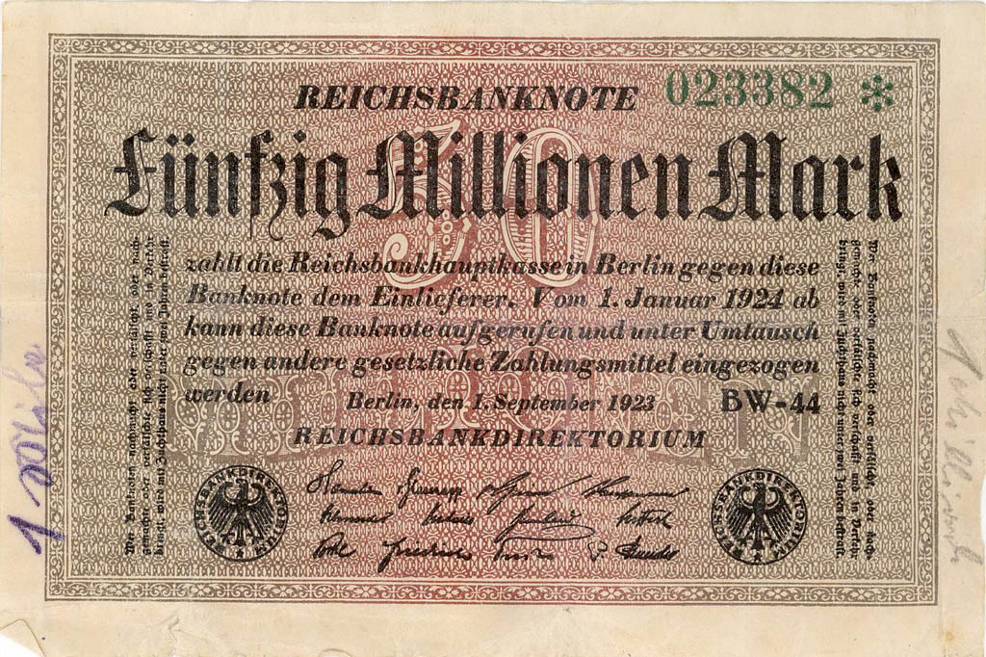 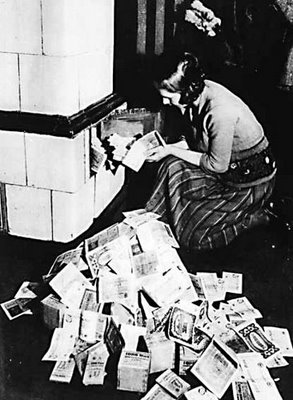 ……drukt geld bij
Hyperinflatie
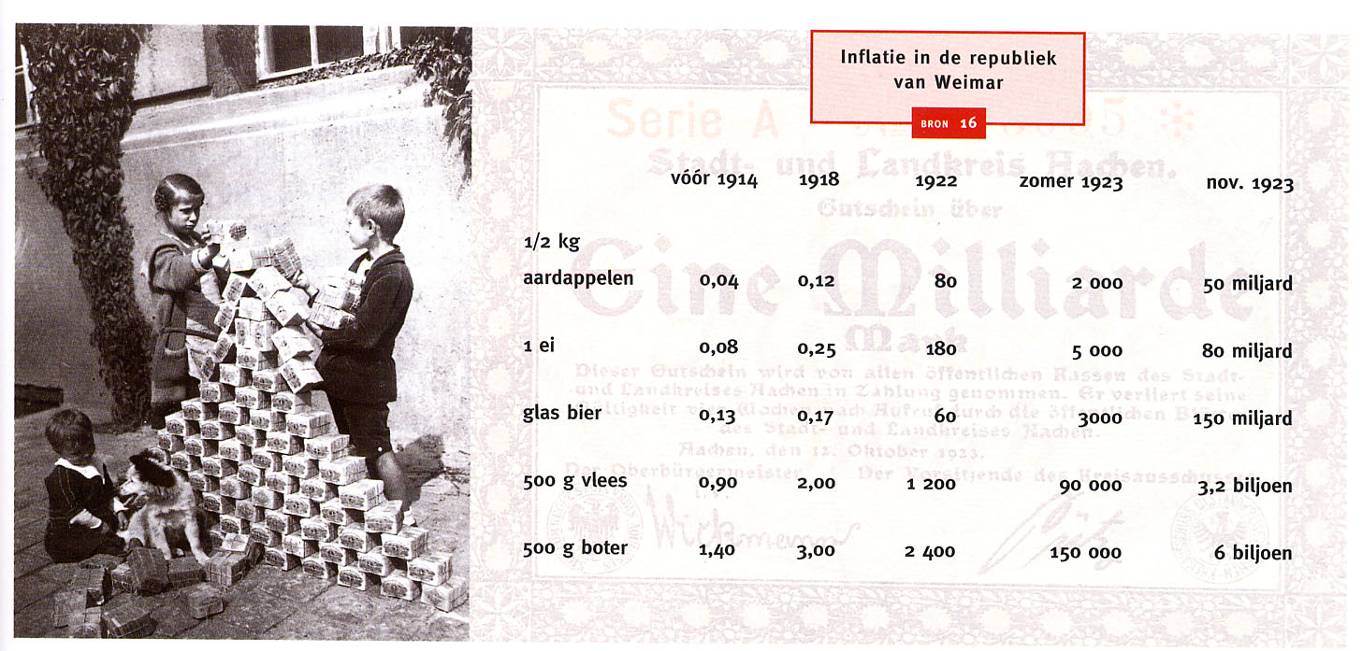 Duitse regering en westerse grootmachten beseffen dat verzoening nodig is
1924 Dawesplan
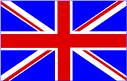 Rente en aflossing oorlogsleningen
herstelbetalingen
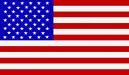 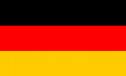 $$$$ Leningen
herstelbetalingen
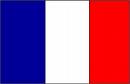 herstelbetalingen
Rente en aflossing oorlogsleningen
Dawesplan succes→ Duitsland klimt uit dal
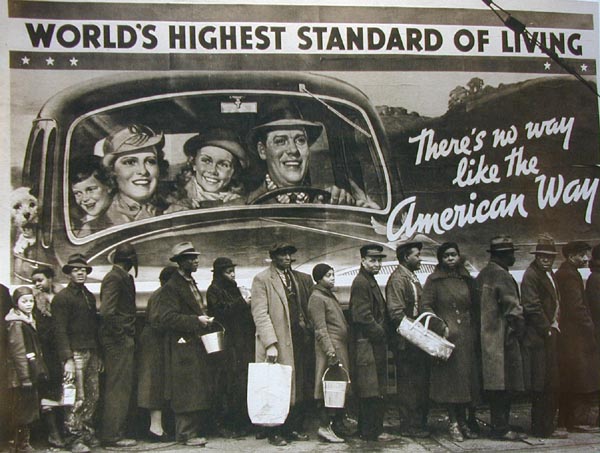 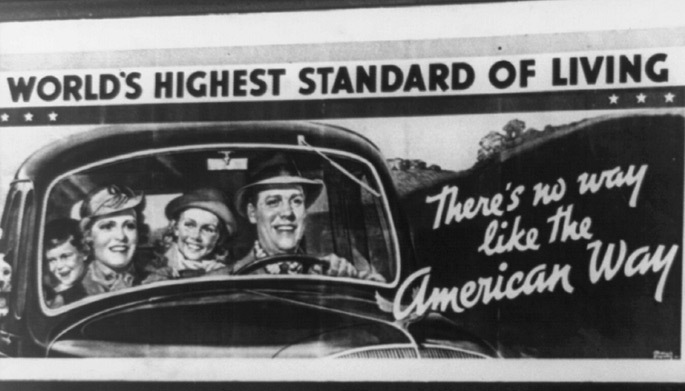 De Beurskrach
Handelen in aandelen
 Bedrijven verkopen aandelen
 Aandeelhouder heeft winst als bedrijf goed loopt
 Waarde van een aandeel: koers (kan stijgen of dalen)
Zwarte donderdag 24 oktober 1929 aandelen koersen duiken omlaag
 

Mensen raken in paniek en verkopen massaal hun aandelen, koers daalt alleen maar harder.


Mensen kunnen leningen niet terug betalen aan de banken.


Banken vallen om ( samen met spaargeld van miljoenen Amerikanen)
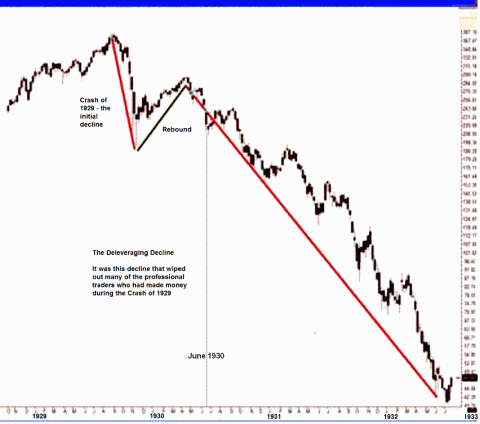 Oorzaken van ‘Zwarte Donderdag’
In de zomer van 1929 kwam de Amerikaanse economie al in de problemen.

De markt is verzadigd, er is steeds minder vraag naar producten.
Fabrieken maken minder winst
Minder geld bij de mensen
Bedrijven ontslaan arbeiders
De oplossingen
President Hoover:
 Crisis wordt vanzelf overwonnen
 Bezuinigen op ambtenaren 
 1 jaar lang: geen schulden   
    aflossen
President Roosevelt  (vanaf 1932)
 New Deal politiek:
 Pakket met maatregelingen 
 Staat mag tekort hebben op de begroting
    om de economie nieuw leven in te blazen
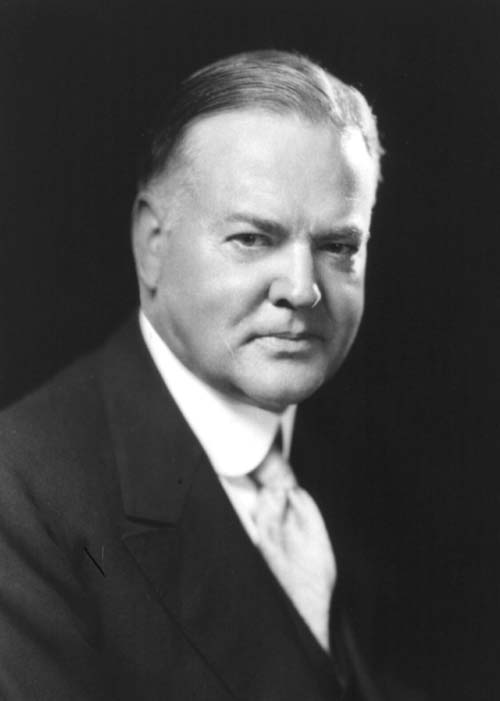 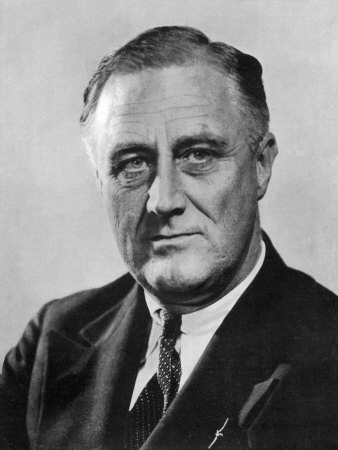